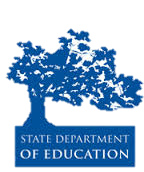 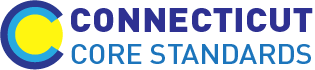 Connecticut Core Standards for Mathematics
Systems of Professional Learning
Module 2 Grades K-5: 
Focus on Content Standards
[Speaker Notes: (Slides 1-5, including the pre-assessment, will take about 10 minutes total.)]
The Progression of the Content Standards
Section 3
Page 15
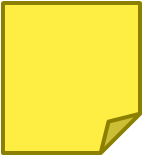 30
[Speaker Notes: Section 3: The Progressions of the Content Standards
Section 3 Time: 80 minutes

Section 3 Training Objectives:
To provide participants with information on and experience with identifying standards that address conceptual understanding, procedural skill and fluency, and application of mathematics. 
To have participants experience how concepts are developed within and across grade levels.
To provide participants practice with identifying concept progressions.
To provide participants with an understanding of how connections between standards across multiple domains can be made to support the deepening of mathematical understanding. 

Section 3 Outline:
The definitions of “conceptual understanding”, “fluency”, and “application” developed in the previous session are used to help participants analyze the content standards in three different ways.  In Exploring the Standards Part 1 participants explore the content standards for one domain, at one grade level, and determine which standards focus on developing conceptual understanding, procedural skill and fluency, and application of mathematics. 
In Exploring the Standards Part 2, participants explore the content standards for one domain across grade levels and record five general observations about the progression of the concepts and two connections to the Practice Standards. 
In Exploring the Standards Part 3, participants explore all of the domains for one grade level to identify connections across domains that can be referenced in a lesson or unit in order to support the deepening of mathematical understanding. 
Participants will then discuss and reflect as a large group on the importance and instructional implications of the progressions and any new insights they now have into the standards.  
The activity will conclude with having participants view the video Gathering Momentum for Algebra in order to see where the K-5 content progressions impact the larger K-12 learning pathway. 

Supporting Documents:
Standards for Mathematical Practice (participants should have their own copy or access them online)
Exploring the Content Standards Observations Sheet

Materials
Chart paper, markers
Sets of Standards Progression Cards (one color per domain) (1 full domain color set per table group)
Signs made for tables: K, 1, 2, 3, 4, 5

Video
Gathering Momentum for Algebra

Notes: In this activity you will have full sets of content standards with one standard per card. You begin by giving a table one grade level set that has all of the domains for that grade level and with that set they complete part 1. Then ask participants to give all of a particular domain to one table, so one table will have all of the Number and Operations – Fractions standards, one table will have all of the Geometry standards, etc. With that domain they complete part 2. Then, have participants separate the domain by grade level again and give each table the full grade level set again so that they can complete part 3. While participants should have a full set of print-based standards, having them work with the standards in this card format allows them to physically manipulate the standards and create connects and see the progressions side-by-side rather than having to flip through multiple pages.]
The Organization of the Standards
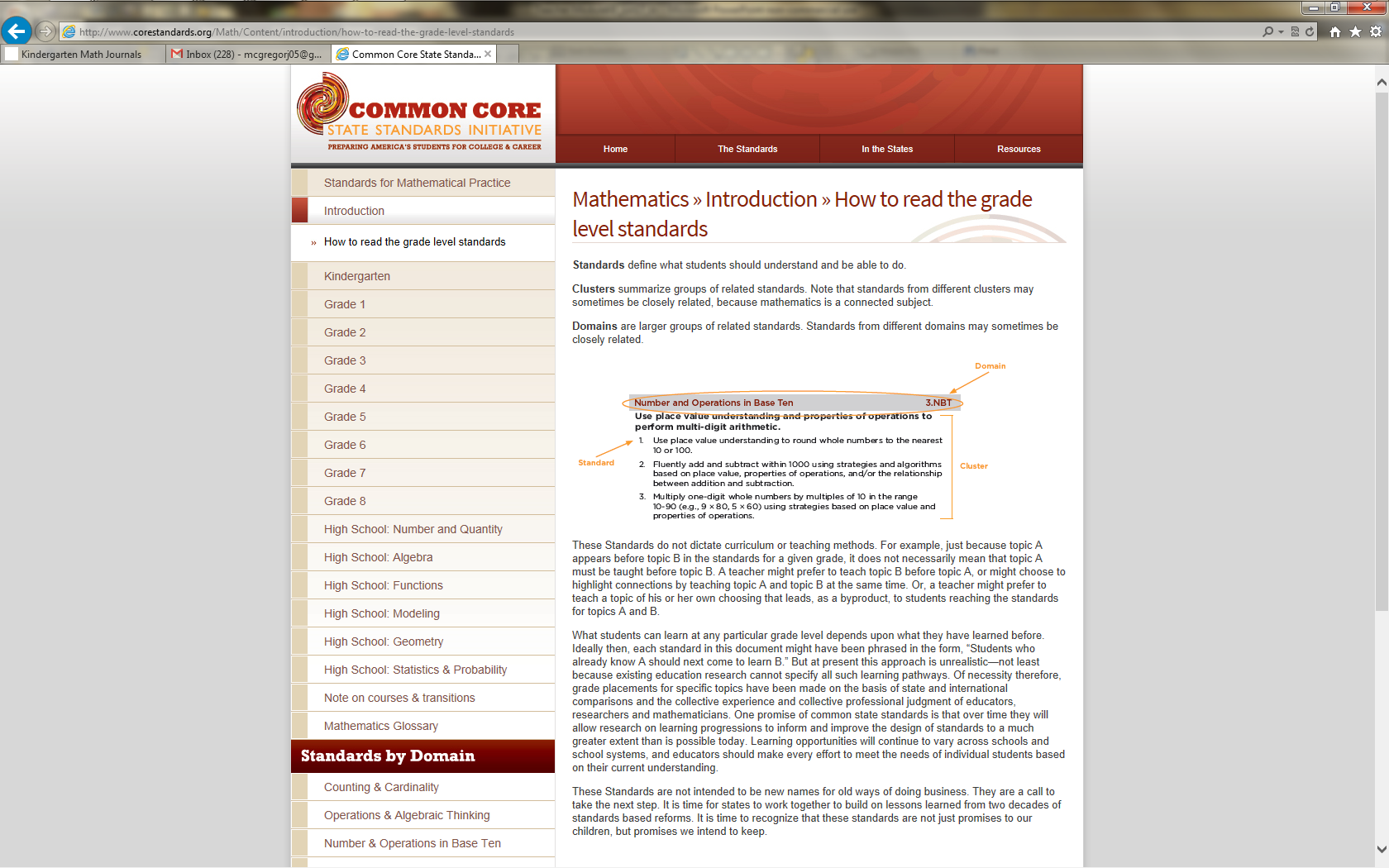 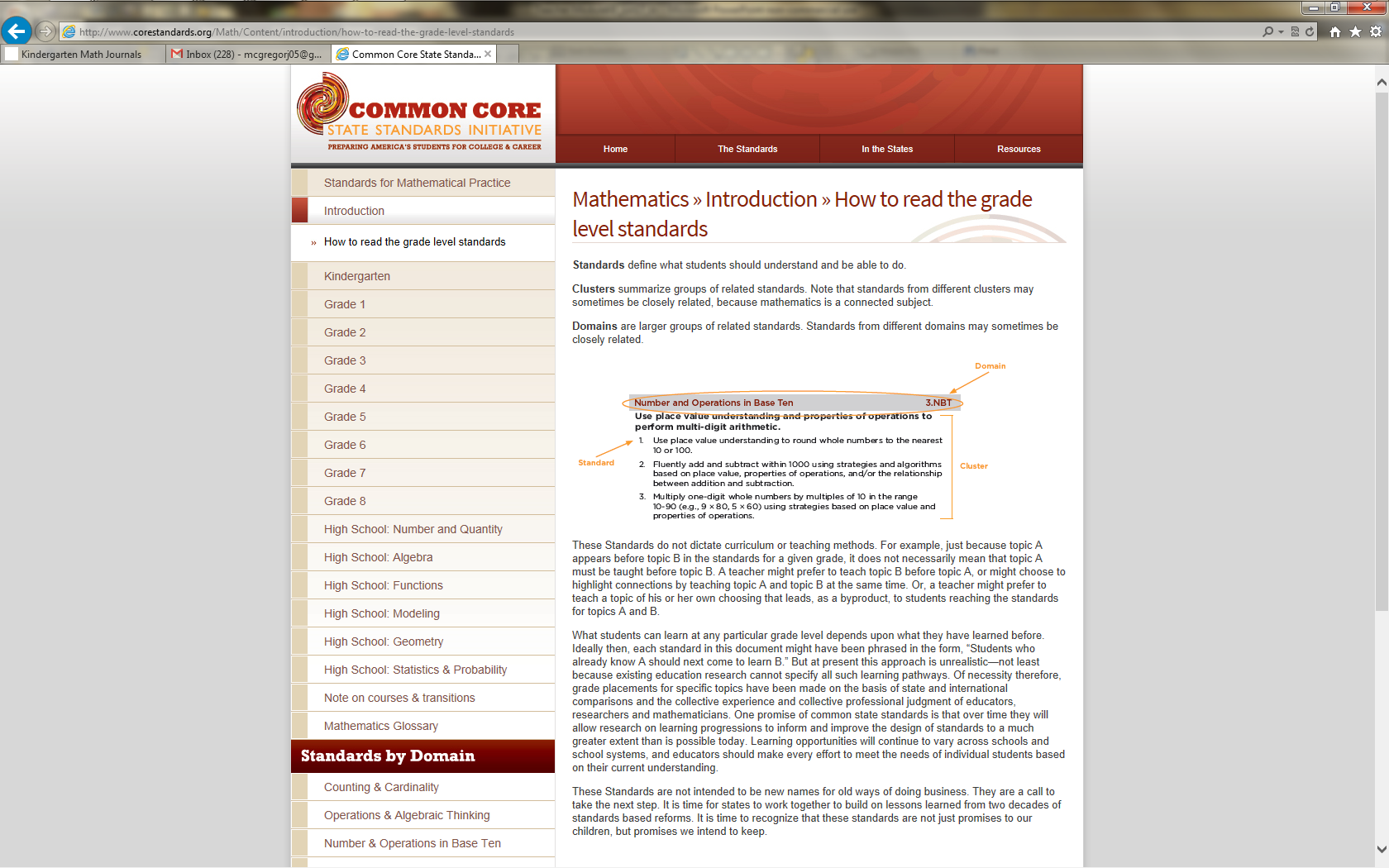 31
[Speaker Notes: The Organization of the Standards
Quickly go through the organization of the Content Standards with the participants. Each grade level is organized by domains and within each domain there are associated groups of standards that make up a cluster. There can be multiple clusters within a domain. Transition to the next slide by explaining that domains span several grade levels.]
Domain Distribution
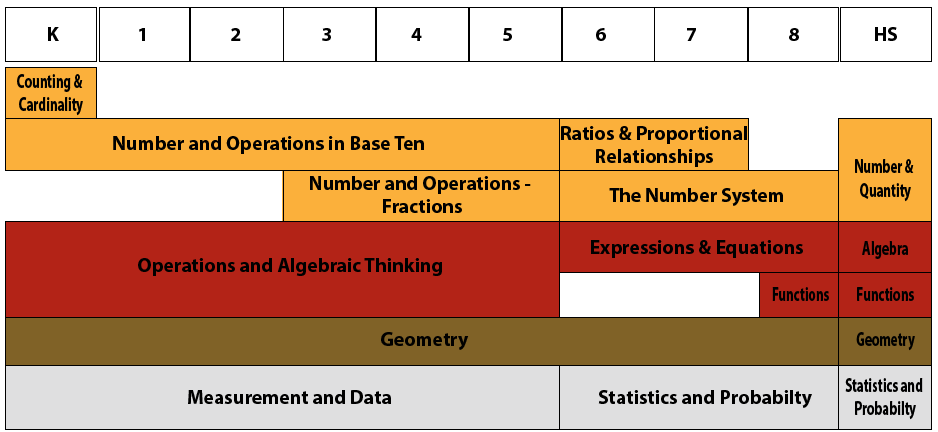 Source: http://www.definingthecore.com
32
[Speaker Notes: Domain Distribution
Explain that in K-5 there are four domains that span all of the grade levels: Number and Operations in Base Ten, Operations and Algebraic Thinking, Geometry, and Measurement and Data. 

Kindergarten has a unique domain of Counting and Cardinality which includes standards that are foundational to both Number and Operations in Base Ten and Operations and Algebraic Thinking. 

When students are developmentally ready and have a solid foundation in Number and Operations in Base Ten, Number and Operations – Fractions is layered on beginning in third grade. 

Transition to the next slide by reminding participants that the domains were determined based on a very specific and coherent roadmap for learning called a progression.]
Domain Progression
For more Information: http://commoncoretools.me/category/progressions/
33
[Speaker Notes: Domain Progression
Remind participants that the domains were written so concepts build on each other grade after grade so that, in this particular progression, there is a clear pathway to high school Algebra. The video at the end of this section is an explanation of the progressions from CCSS-Math Co-Author Bill McCallum. 
More information about specific domain progressions can be found at the Common Core Tools Website: http://commoncoretools.me/category/progressions/. Have participants make a note of this resource.]
Exploring the Content Standards
Number and Operations in Base Ten

Number and Operations in Fractions

Counting and Cardinality & Operations and Algebraic Thinking

Measurement and Data

Geometry
34
[Speaker Notes: Exploring the Content Standards
Participants will work in grade level alike groups to complete the three parts of Exploring the Standards. Signs for each grade, K-5, should be posted around the room. Assign each table one of the K-5 Content Standard domains and pass out the color coded domain cards to each group.
Note: Participants may choose whichever grade level group they want in order to further explore the standards from that grade, however try to ensure that there is a balanced number of participants in each group.]
Exploring the Content Standards
4.NBT.4
Fluently add and subtract multi-digit whole numbers to any place.
2.NBT.1
Understand that three digits of a three-digit number represent amounts of hundreds, tens, and ones; e.g. 706 equals 7 hundreds, 0 tens, and 6 ones.
K.NBT.1
Compose and decompose numbers from 11to19 into ten ones and some further ones e.g. by using objects, drawings, and record each composition or decomposition by a drawing or equation.
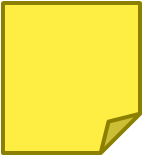 Page 15
35
[Speaker Notes: Exploring a Progression
For Part 1 of Exploring the Content Standards ask participants to examine their assigned domain and determine which standards focus on developing Conceptual Understanding, Procedural Skill and Fluency, and Application of Mathematics. Participants should use sticky notes to mark the card with either CU, PSF, or A according to how they sorted the cards. After sorting and marking the cards, have participants answer the following questions on page 15 in their Participant Guide:

What are the expectations around conceptual understanding at your grade level?
What are the fluency expectations at your grade level?
What are the opportunities for application at your grade level?]
Exploring the Content Standards
1.NBT.2a
Understand that numbers from 11 to 19 are composed of a ten and one, two, three, four, five, six, seven, eight, or nine ones.
2.NBT.1
Understand that three digits of a three-digit number represent amounts of hundreds, tens, and ones; e.g. 706 equals 7 hundreds, 0 tens, and 6 ones.
K.NBT.1
Compose and decompose numbers from 11to19 into ten ones and some further ones e.g. by using objects, drawings, and record each composition or decomposition by a drawing or equation.
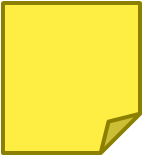 Guide Pages
14-15
Page 16
36
[Speaker Notes: Exploring a Progression
Now, ask participants to examine the Content Standards in their assigned domain across grade levels and, on page 16 in the Participant Guide, complete the observation worksheet on which they record five general observations about the progression and two observations about how the Practices are integrated into the content. Allow each domain group to share their observations. 

The goal here is for participants to see the progression of and how conceptual understanding, procedural skill and fluency, and application of mathematics are developed and addressed across grade levels. Because they are using the cards, participants should be able to line up the grade level domain standards side by side so that the vertical alignment can be seen horizontally across their table allowing for a continuous comparison. Some key points to make sure to bring out in the discussion are that participants should be able to see the build-up to Procedural Skill and Fluency (PSF) and to make the point that some students may develop PSF within a standard during their exploration and development of understanding around the concept. As long as the student understands their procedure and the mathematics behind what they are doing this is fine and should be encouraged. However, if students do not reach this point during a year prior to the year in which PSF is an expectation, the student is not ‘behind’. The expectation of PSF provides us with an end goal and not a specific spot on a student learning timeline that PSF should be addressed. In other words, the when of PSF is not the focal point, rather the build up to PSF with or from conceptual understanding should be. 

Transition to Part 3 of the activity by explaining to participants that teaching the standards is not just about understanding how the Content Standards progress across a domain, but also about understanding how the standards of different domains work together.]
Exploring the Content Standards
3.MD.8
Solve real world and mathematical problems involving perimeters of polygons, including finding the perimeter given the side lengths, finding an unknown side length, and exhibiting rectangles with the same perimeter and different areas or with the same area and different perimeters.
3.NBT.2
Fluently add and subtract within 1000 using strategies and algorithms based on place value, properties of operations, and/or the relationship between addition and subtraction.
3.OA.8
Solve two-step word problems using the four operations. Represent these problems using equations with a letter standing for the unknown quantity. Assess the reasonableness of answers using mental computation and estimation strategies including rounding.
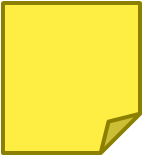 Guide Pages
14-15
Page 17
37
[Speaker Notes: Making Connections
Ask participants to separate their domain cards by grade level. Direct participants to the areas around the room designated for each grade, K-5. They should take the cards for their grade level from the table to the designated area. For each grade, the cards for all five domains will be combined so there is a complete set of Content Standards for each grade level. In larger groups there may be several complete sets so the grade groups can be broken into two or three smaller groups.

Once they have their complete set of standards ask participants to examine all of the Content Standards for their grade level and make connections across the domains that can be referenced as part of a lesson or unit. Allow participants 10 minutes to create and record the connections and then take 10 minutes to allow each grade level the opportunity to share one or two of their connections. They can record their thoughts on page 17 in the Participant Guide.]
From the Authors
Watch Video
38
[Speaker Notes: To being to wrap up this section click on “Watch Video” to play the video Gathering Momentum for Algebra from here: http://www.youtube.com/watch?v=ONPADo_Nt14. The video is 2:08 long.

Use this video to transition to the next slide.]
Reflect
How might you help teachers at your school to fully understand the progressions of the content standards?
What questions do you anticipate teachers having about the content standards?
Page 18
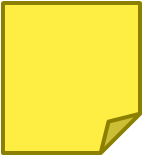 39
[Speaker Notes: Reflect
Now that participants have a deeper understanding of the CCSS-Math expectations around conceptual understanding, procedural skill and fluency, and application of mathematics at their grade level, ask them to reflect on the two questions on the slide and record their answers on page 18 in their Participant Guide. As time permits ask for volunteers to share their responses. Allow 5 minutes.

Then, set-up the after lunch activities by explaining to participants that they will build off of their understanding of the Content Standards to explore the implications for teaching and learning in the classroom.]